Generalforsamling
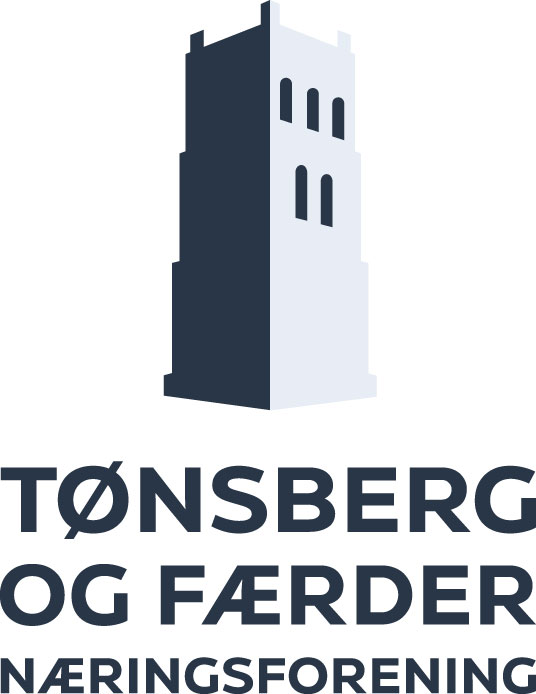 1 Registrering av fremmøtte medlemmer med angivelse av stemmetall
2 Valg av møte-leder
3 Godkjennelse av innkallingen
4  Valg av 2 medlemmer til å undertegne protokollen sammen med møtelederen
5 Styrets års-beretning
6 Fastsettelse av revidert årsregnskap.
7 Fastsettelse av neste års kontingent og serviceavgift
8 Valg av styre, herunder valg av styrets leder og nestleder blant dem som velges
9Valg av revisor
10Valg av valgkomité
11  Saker som styret eller ett foreningsmedlem ønsker forelagt generalforsamlingen og som er innmeldt til styret innen 1. februar
12Generalforsamlingen skal behandle saker som er fastsatt i vedtektene for Stiftelsen Tønsberg Næringsforening Hjelpe- og Gavefond
12Stiftelsens årsberetning og revidert regnskap med revisjonsberetning fremlegges til orientering.Valg av styre i stiftelsen i henhold til stiftelsens vedtekter §4. Valg av valgkomitè i stiftelse